Профориентационная диагностика профессиональных и образовательных интересов
Выполнили: Поспелова Наталия, Шульга Елена гр.1851
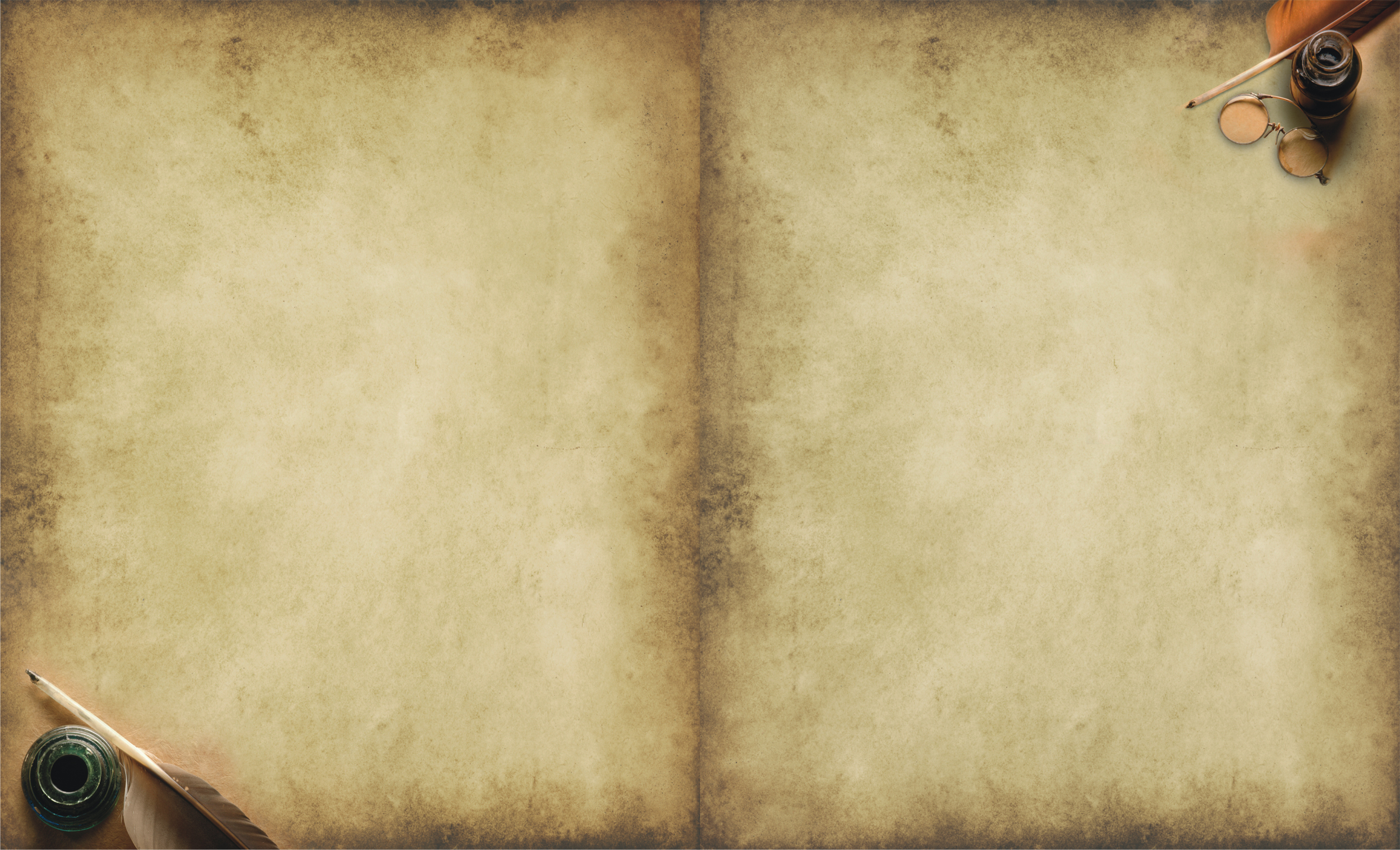 Цели:  
Профориентационная диагностика интересов, способностей,
склонностей и особенностей личности;
Диагностика профессиональной направленности личности.
Задачи:
Профориентационная диагностика профессиональных интересов;
Организация процедур психолого-педагогической диагностики и самодиагностики профессиональной направленности личности; 
Выявление профессионального психотипа личности;
Расширение представлений учащихся о мире профессий.
Психологические компетентности личности:

Навыки самопознания в области профориентации и профессионального самоопределения;

Профориентационная компетентность школьника;

Профессиональная направленность личности;
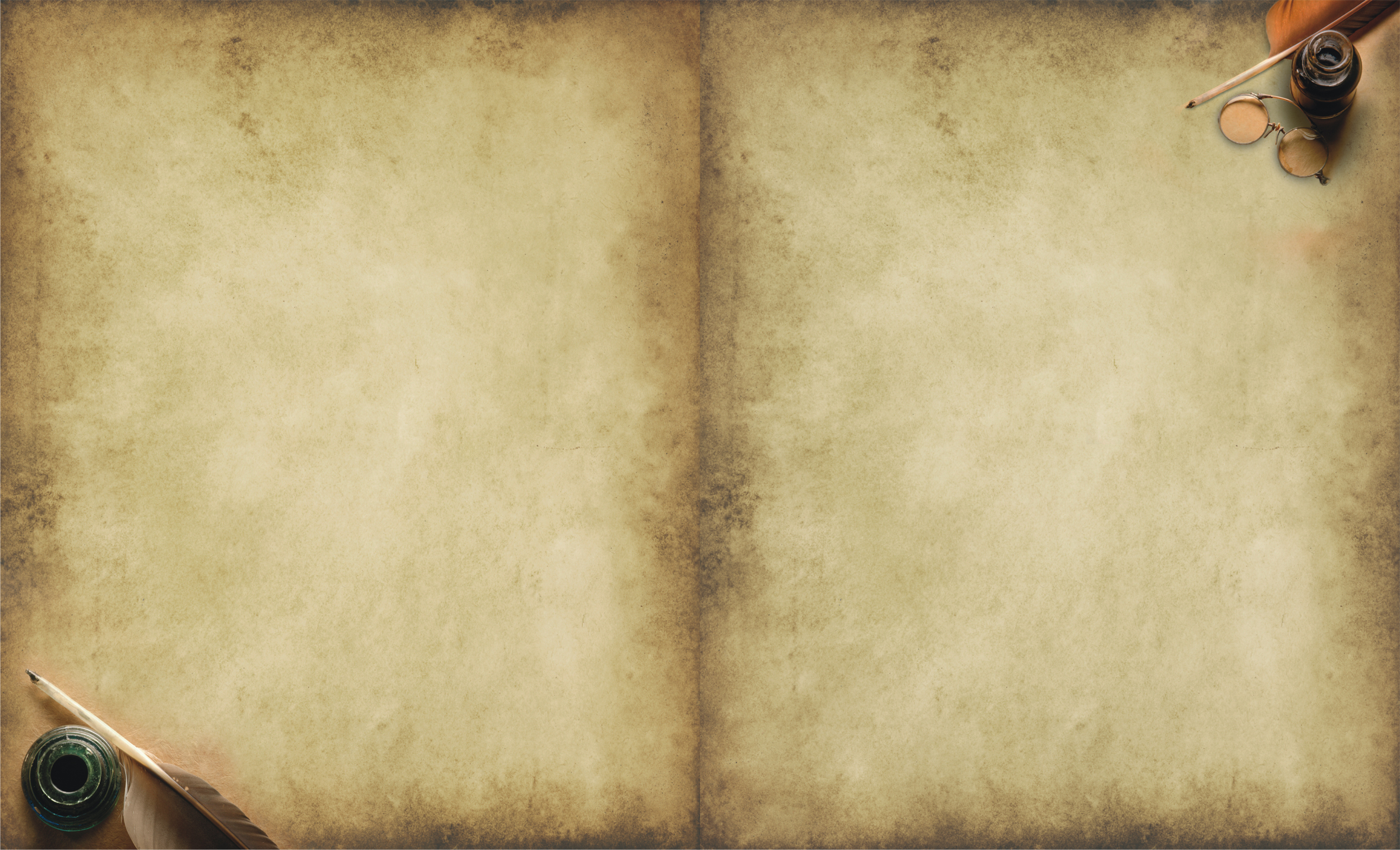 Теоретико-методологические основания:
«Карта интересов» А.Е. Голомшток;
Оценка способностей школьника;
Личностный вопросник (Флаг-тест);
Модифицированный тест Голланда.
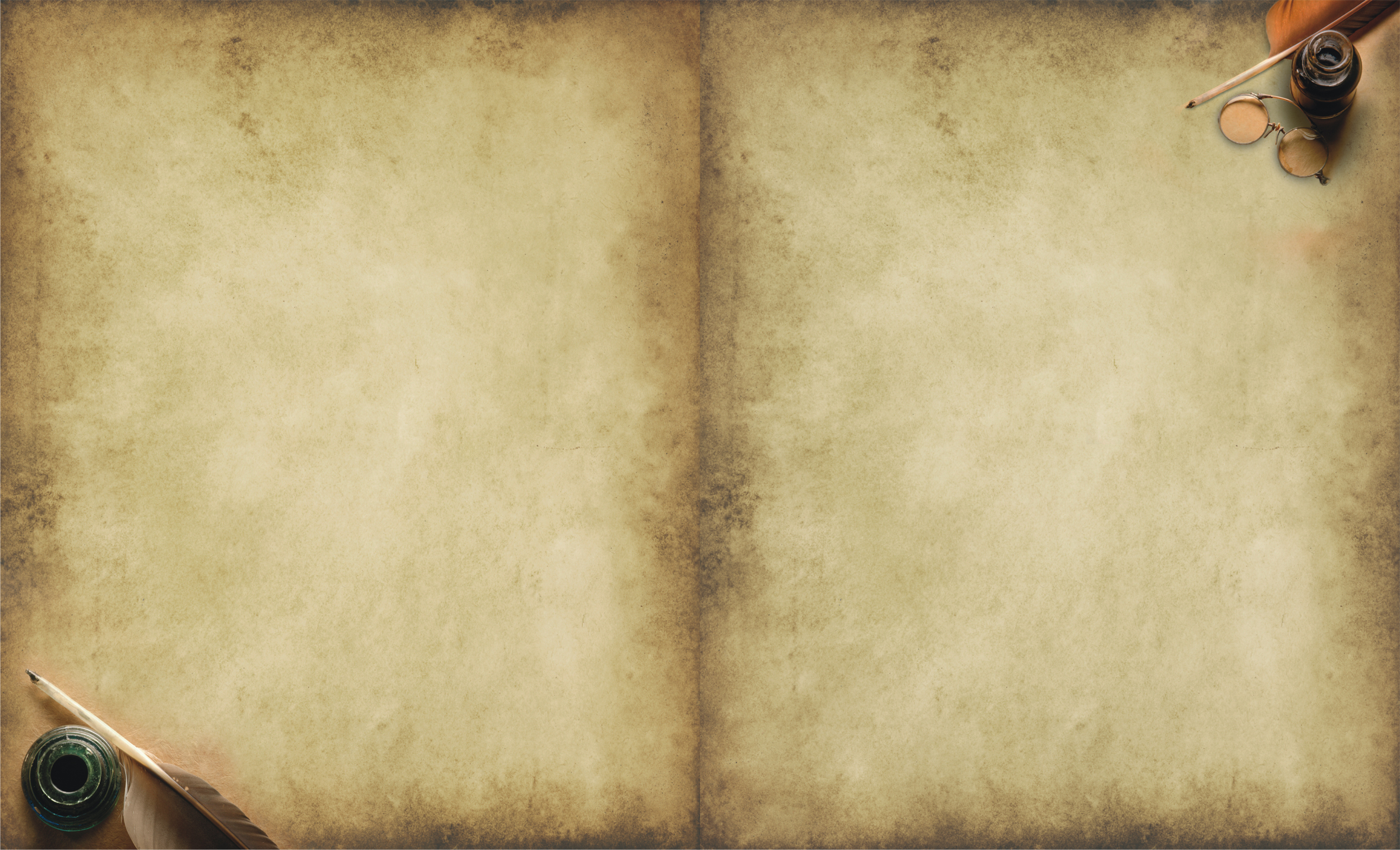 Форма занятия: психологические и профориентационные тесты (анкетирование, тестирование)

Инструментарий:
 Методики 
Проектор
Ноутбук
Раздаточный материал
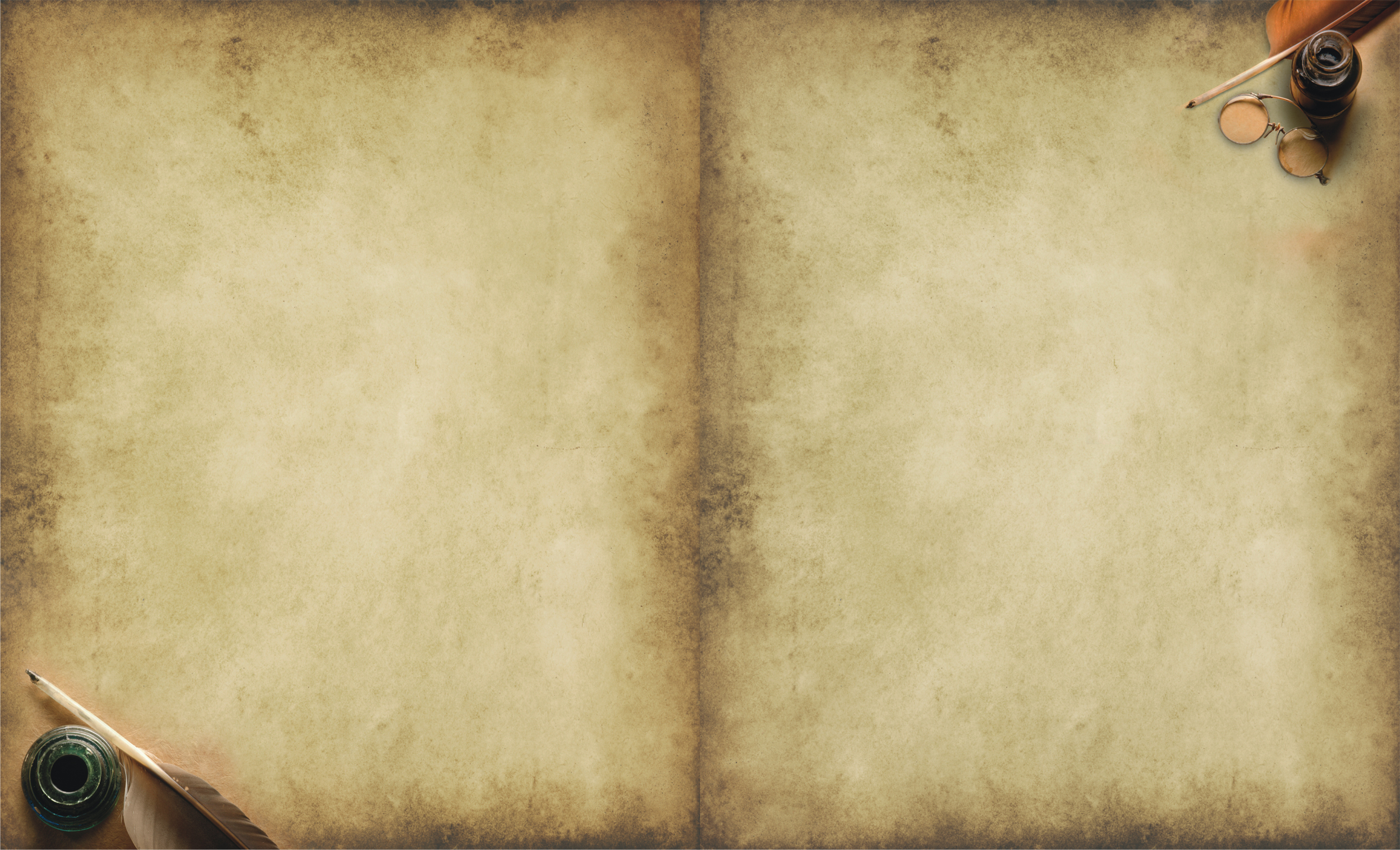 «Карта интересов» А.Е. Голомшток
Цель упражнения – изучения интересов и склонностей школьников старших классов в различных сферах деятельности.
Аннотация для школьников – С помощью этого теста вы сможете оценить и проанализировать ваши интересы и  склонности. 
Время проведения - 15 — 20 минут.
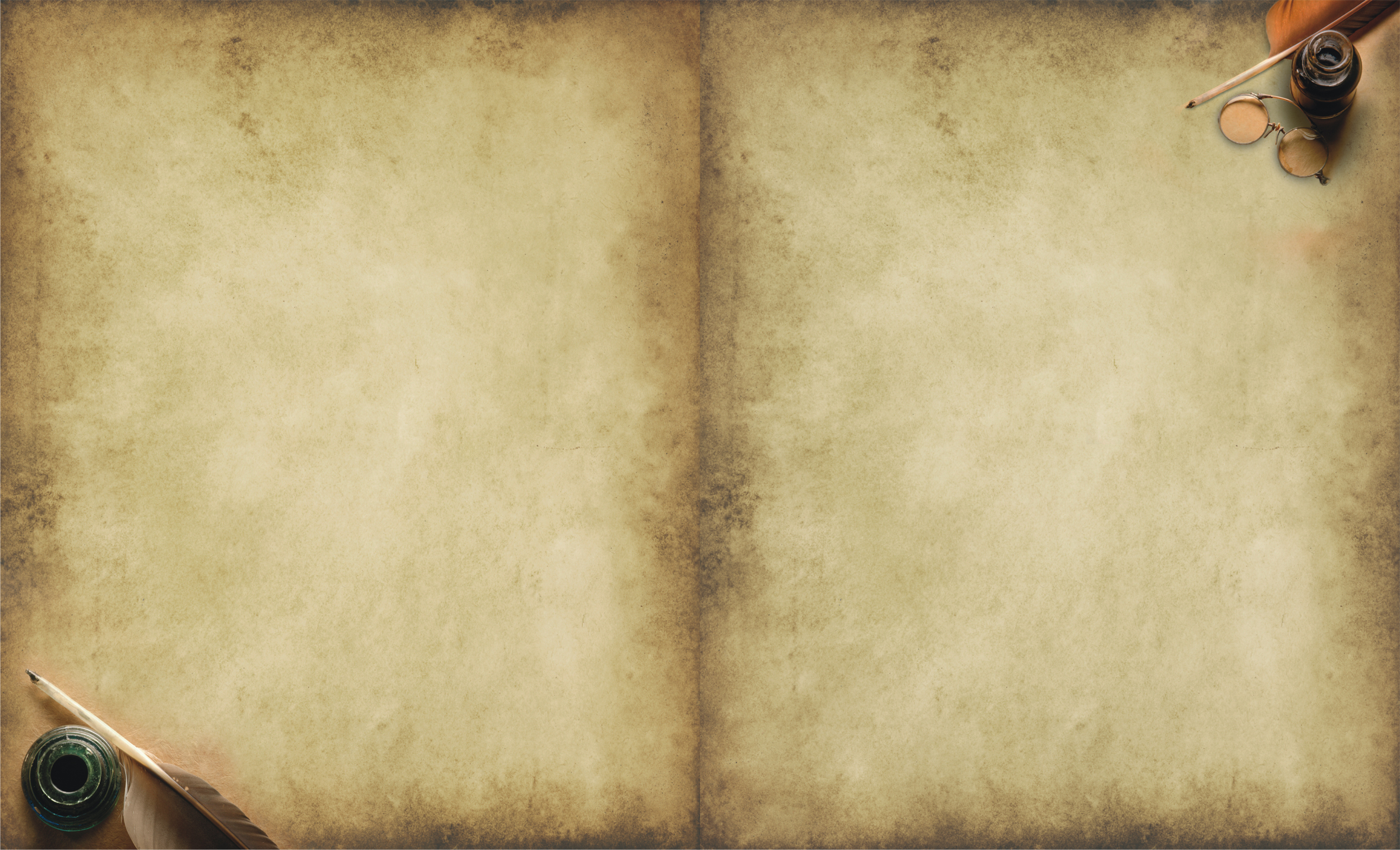 Обработка  результатов
ОЦЕНКА СПОСОБНОСТЕ ШКОЛЬНИКА 
Цель упражнения – оценить потенциальные способности человека решать различные задачи. 
Аннотация для школьников –  Следующий тест – это специально подобранный стандартизованный набор заданий, служащий для оценки потенциальной способности человека решать различные задачи. 
Время проведения - 15 — 20 минут.
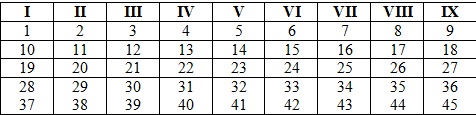 Подсчитайте сумму положительных ответов, указанных в каждом столбце
Виды способностей:
I физические
II организационные
III математические
IV конструкторско-технические   
 V эмоционально-изобразительные
VI коммуникативные
VII музыкальные
VIII художественно-изобразительные
IX филология
Личностный вопросник (ФЛАГ — тест)
Цель упражнения измерить профессиональный психотип личности учащихся
Аннотация для школьников –  Сейчас мы с вами разберем, какие бывают психотипы личности и к какому типу характера вы относитесь. Психотип (психологический тип или тип характера) - совокупность черт характера, описывающая узнаваемый тип человека с точки зрения психологии. Психотип - описание, чего от человека такого типа можно ждать в тех или иных ситуациях и по каким внешним признакам об этом догадаться.
Время проведения - 25— 30 минут.
Часть 1




Инструкции
Во всех личностных тестах вам необходимо ответить, согласны Вы или нет с различными утверждениями. Помните, что не существует правильных или неправильных ответов. Ответ, который Вы даете, отражает Ваши собственные представления и чувства. Часто трудно точно решить, согласны Вы или нет с тем или иным утверждением, а таком  случае выбирайте тот ответ, который Вам кажется белее правильным.
При выполнении личностных тестов постарайтесь не думать ни о какой работе, совсем не думайте о профессии.
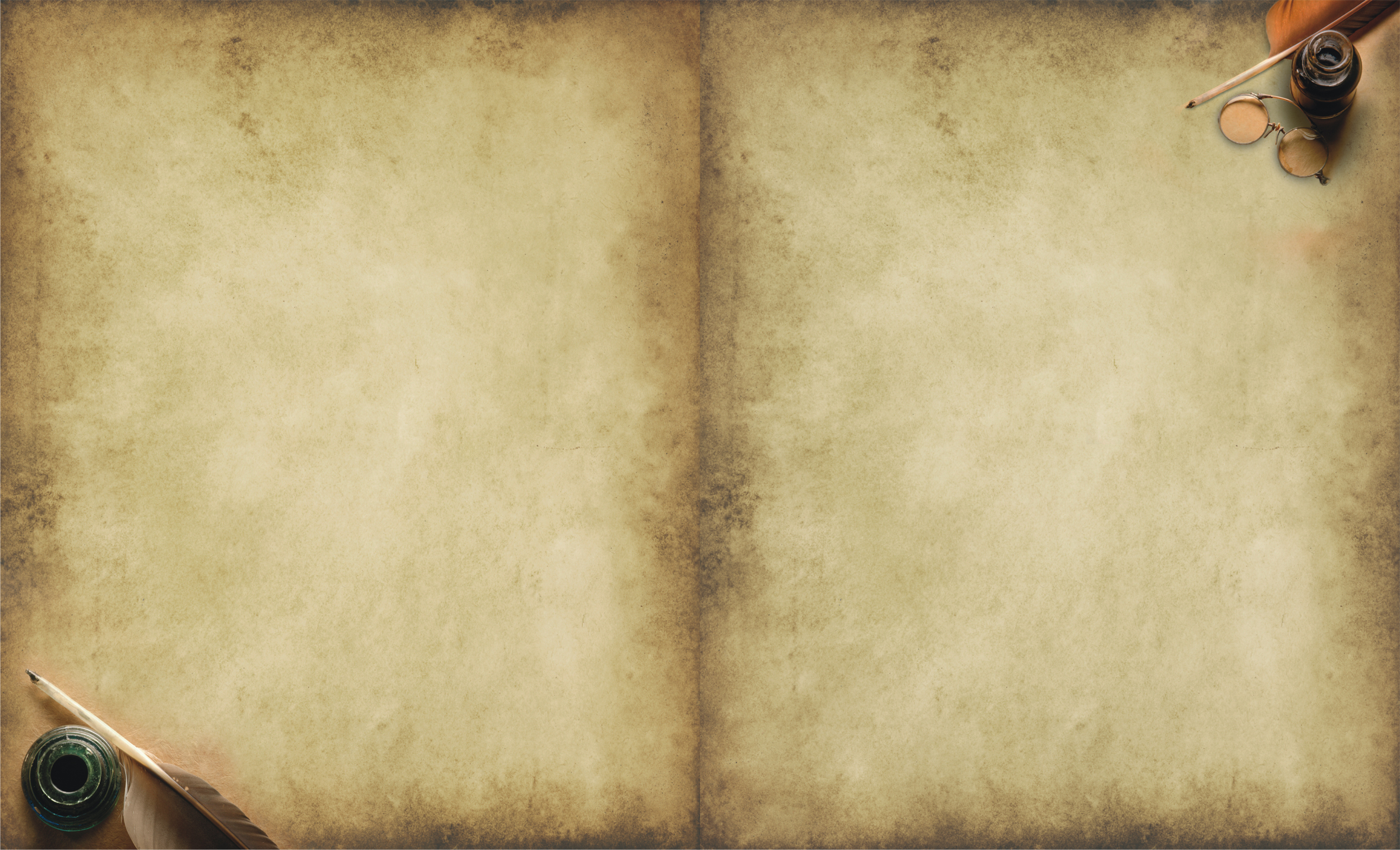 Часть 2




Инструкция
В части 2 вопросника вы должны представить себе, что о вас могут сказать люди. При этом не старайтесь быть ни чересчур скромным, ни слишком самоуверенным: ваши ответы должны отражать ваше действительное представление о том, как, по вашему, к Вам относятся. (Если Вы прямо зададите эти вопрос своим друзьям, близким, убедитесь, что получаете правдивый, а недипломатичный ответ, и спроси­те себя, насколько необъективны могут быть эти люди.) Часть 2 состоит из списка слов или фраз, которые люди могут использовать, чтобы описать.
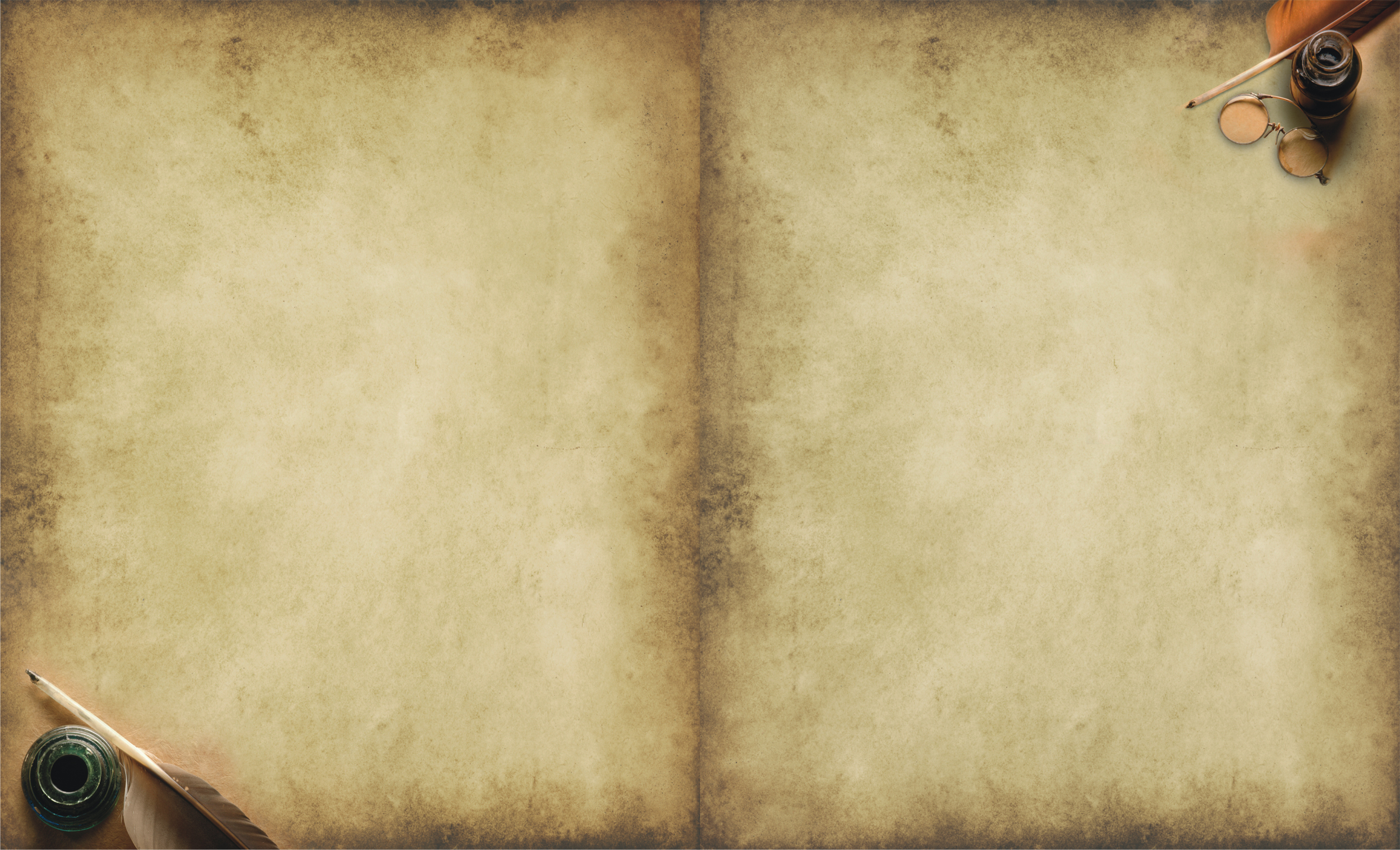 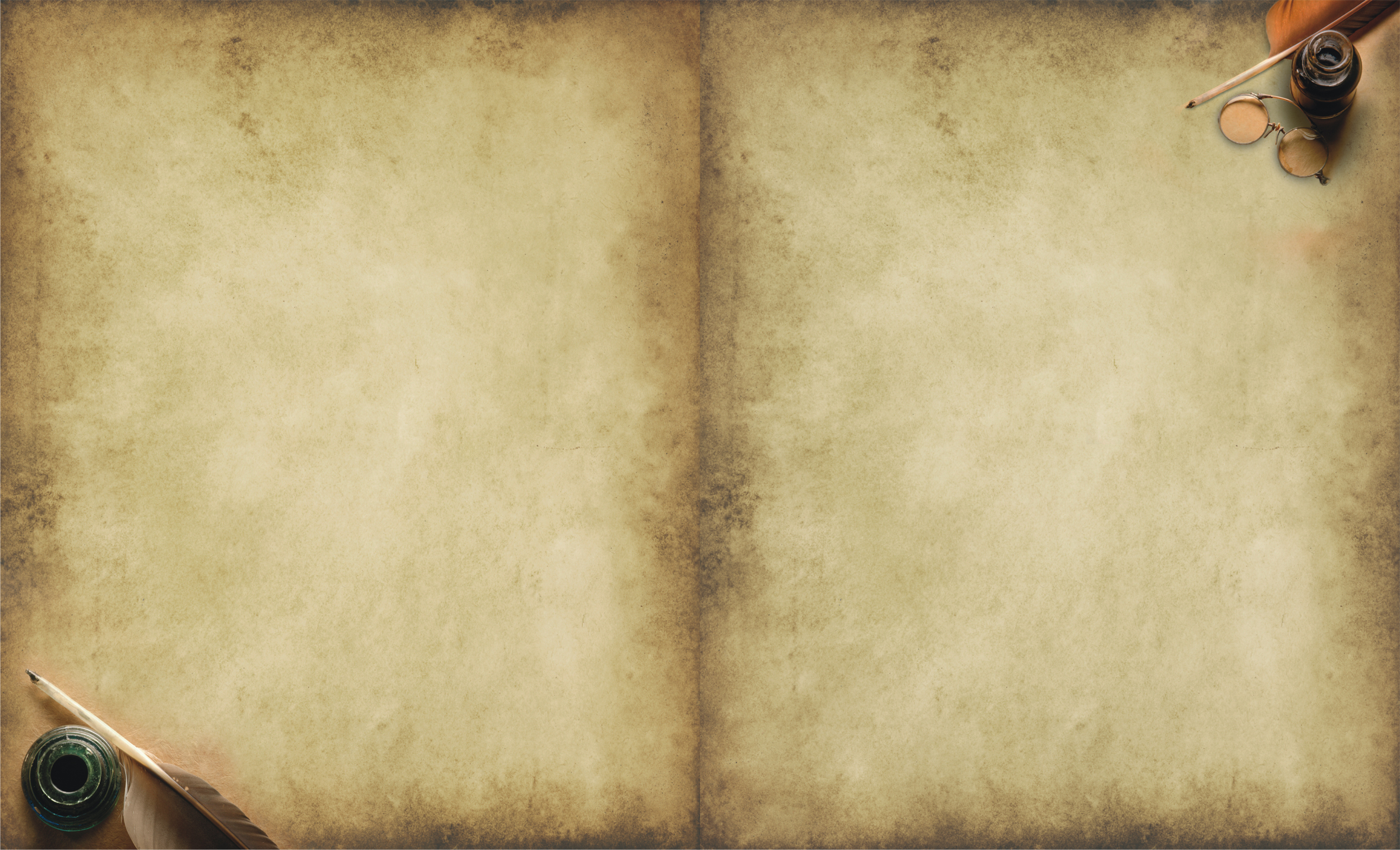 Всесторонняя оценка личности


Мы подробно изучили четыре индивидуальные характери­стики, и теперь пришло время составить полную картину вашей личности. Перенесите полученные вами в личност­ном тесте результаты в таблицу, отметив крестиком соответствующие значения.
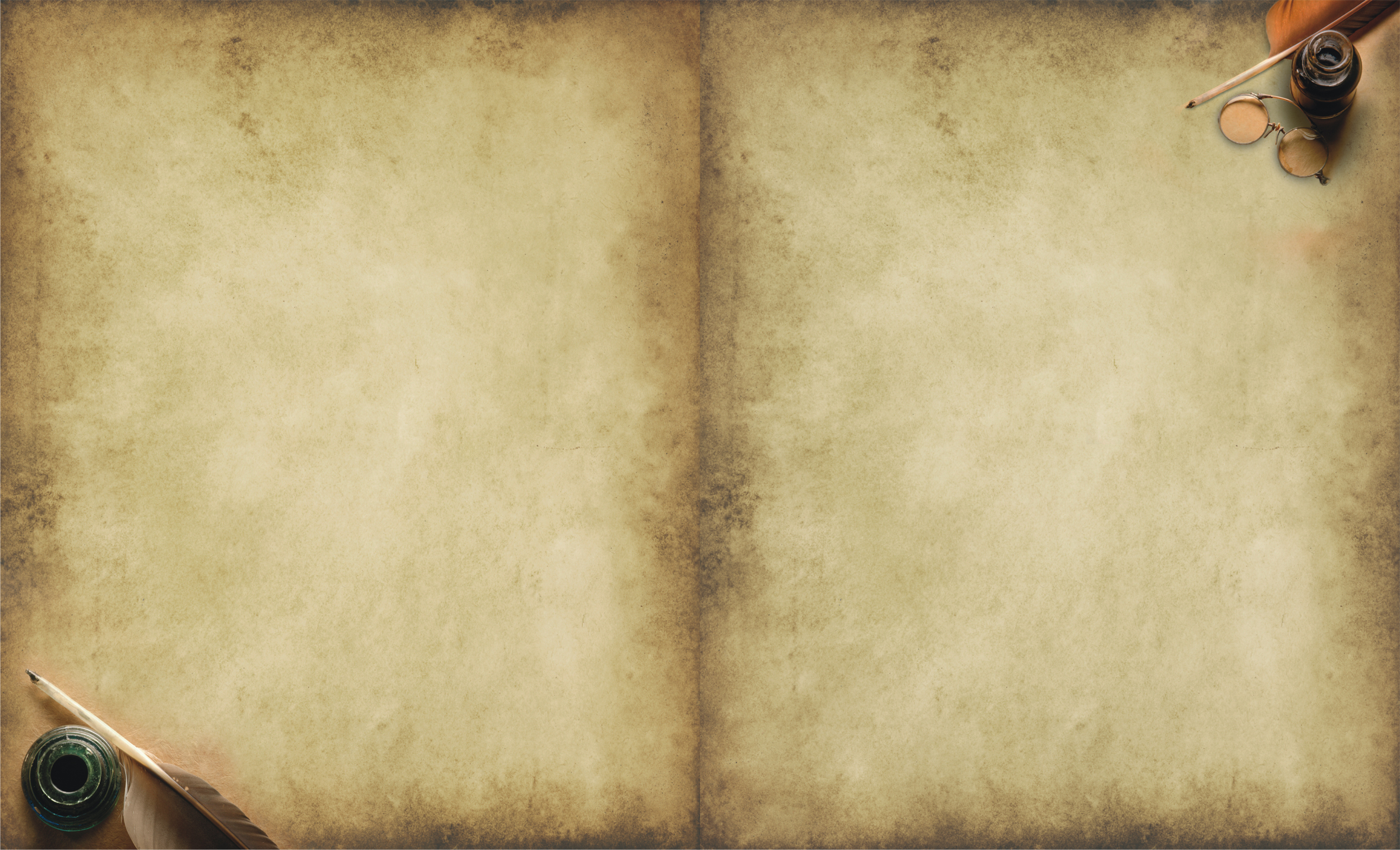 Ф - Л - А - Г - С - К - П - И -
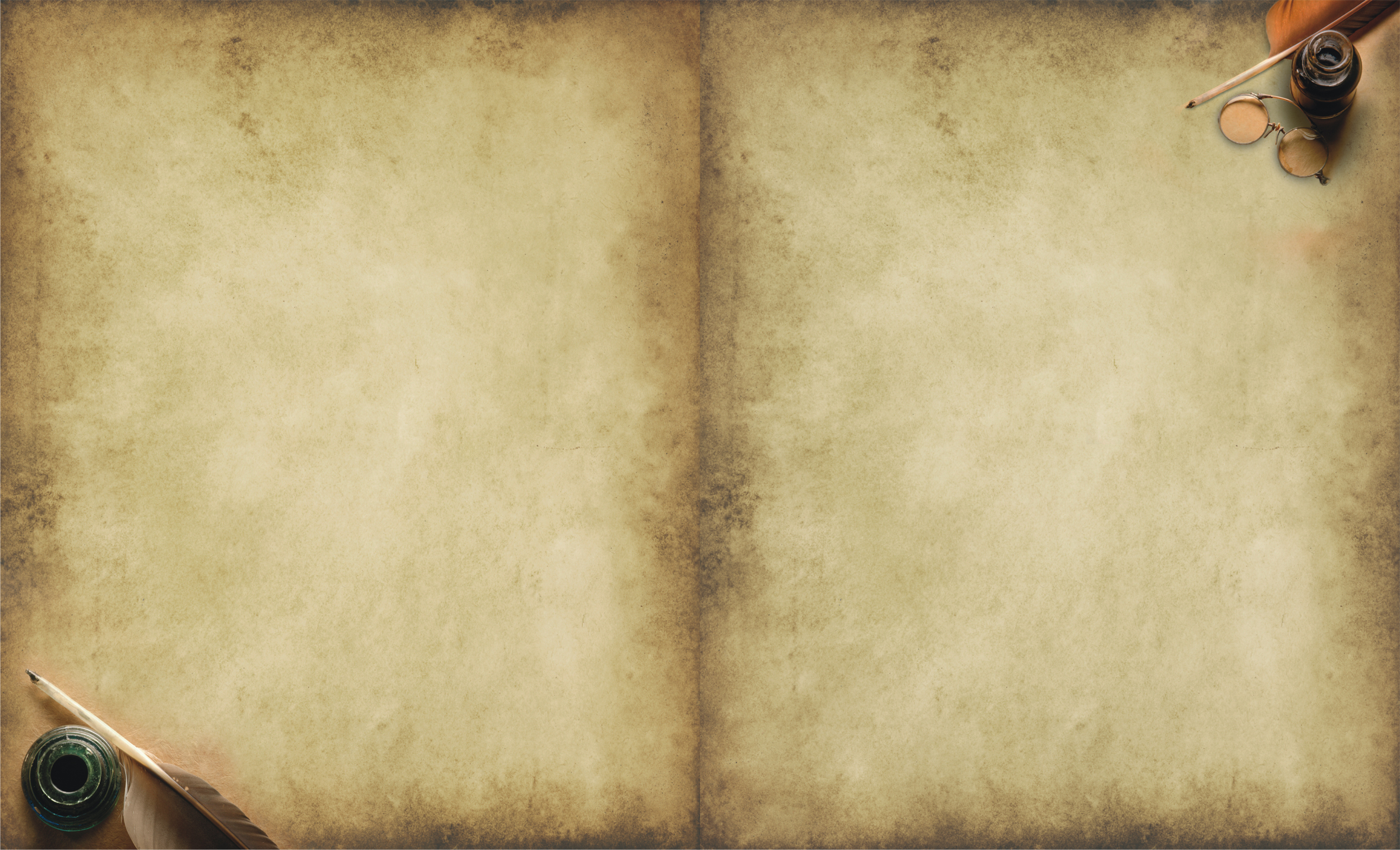 Определение профессионального типа личности Дж.Голланд. 
Цель упражнения определить профессиональный тип личности.
Аннотация для школьников –  Люди давно заметили, что профессия накладывает отпечаток на личность человека. Однако справедливо и другое: не только профессиональная дея­тельность формирует личностные особенности, но каждый человек по своим личностным качествам подходит к определенному типу профессий. Американский психолог Дж. Голланд (Holland) установил связь между психологическим типом человека и его профессией и разработал шкалу приспособленности различных типов личности к шести профессиональным областям, изобразив ее в виде углов шестиугольника. Буквы, обозначающие каждый из шести типов, расположены в определенном порядке: Р — реалистический тип, И — интеллектуальный, С — социальный, О — офисный, П — предпринимательский, А — артистический.
Сейчас мы определим профессиональный тип вашей личности.
Время проведения - 20— 25 минут.
Инструкция
Представьте, что вы обладаете универсальными способностями и профессиональными навыками. Прочитайте список профессий, сравнивая их попарно. После каждой профессии стоит буква. Это код профессии. Выберите профессию, которая для вас более привлекательна, и в бланке ответов рядом с ее кодом поставьте «+». Если в паре «автомеханик (Р)» — «физиотерапевт (С)» для вас интереснее профессия автомеханика. Код этой профессии — Р. Значит, в бланке ответов в строке «Р» надо поставить «+».
Краткий список литературы по дидактической разработке занятия:
Пряжников Н.С. Методы активизации профессионального и личностного самоопределения. -  М., 2002.
Резапкина Г.В. Психология и выбор профессии. Программа предпрофильной подготовки: учебно-методическое пособие. М. Генезис, 2014-208с.
Янова Н.Г. Вопросы психолого-педагогического сопровождения школьника на этапе предпрофильной  и профильной подготовки. –Изд-во «Сами», Барнаул, 2006.-155с.